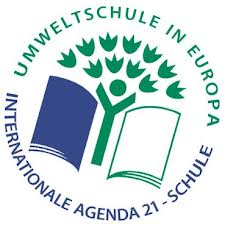 „KlimaWandel“an der
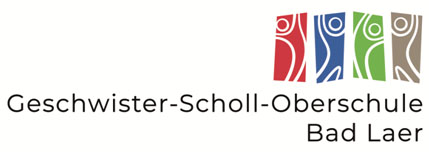 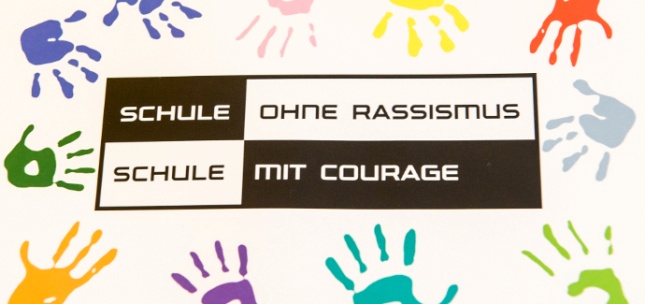 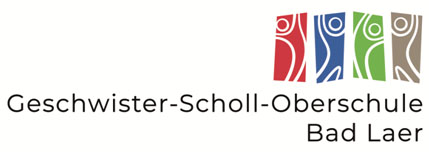 Rückblick…
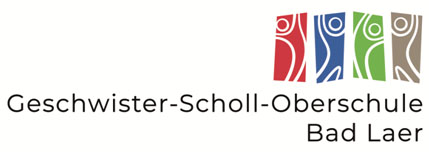 Rückblick…
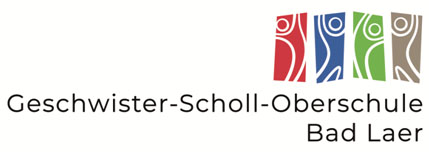 Rückblick…
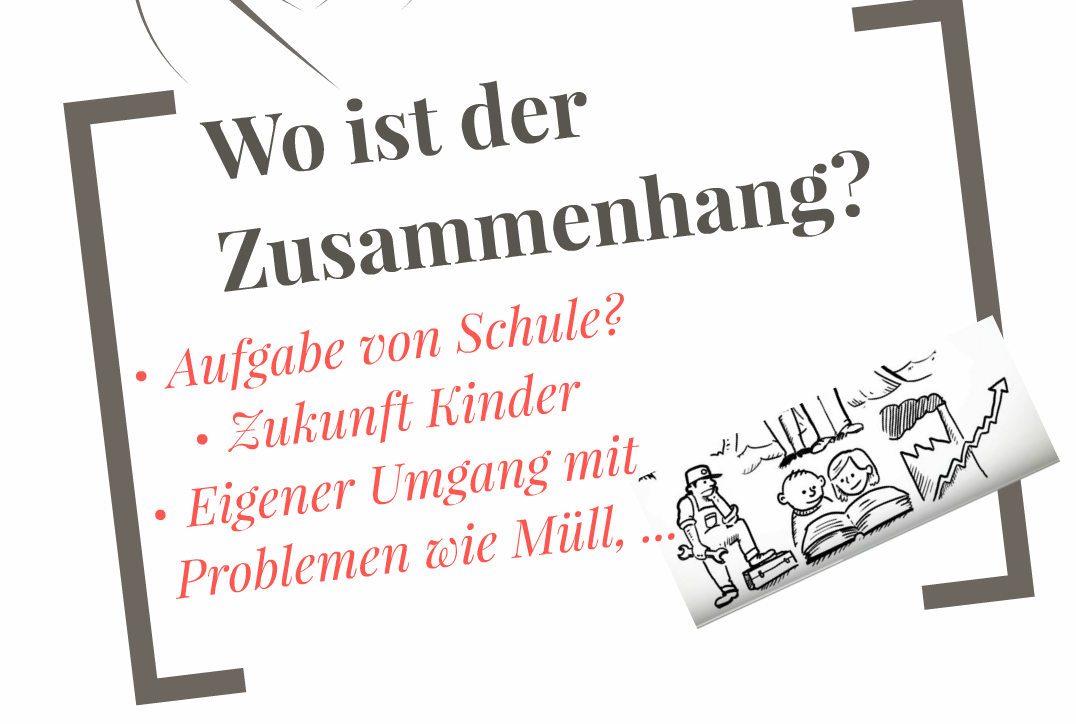 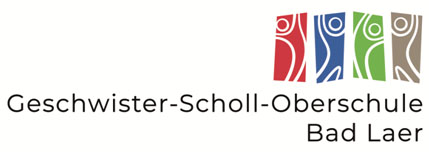 Rückblick…
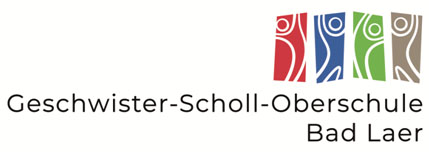 Ausgangspunkt:
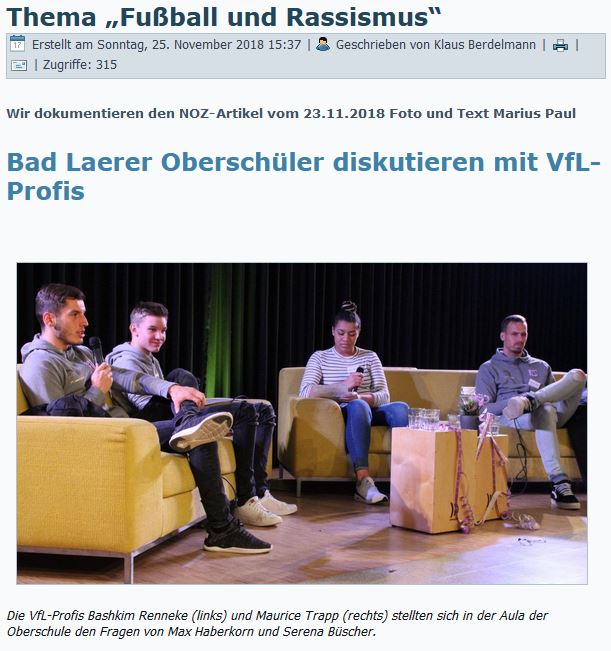 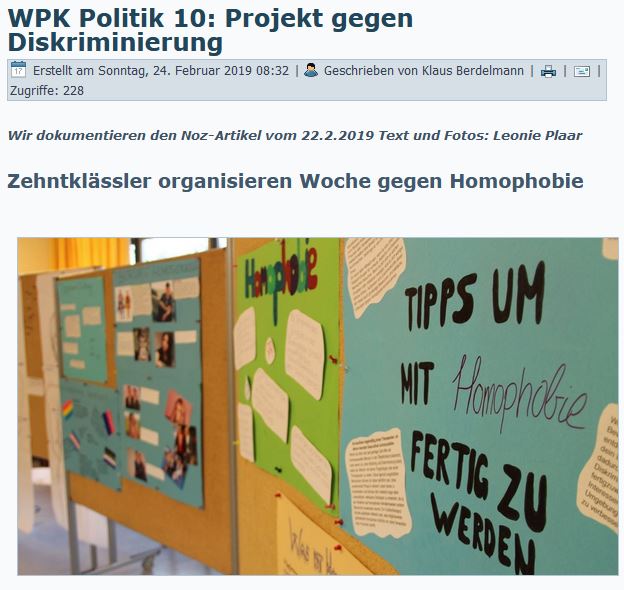 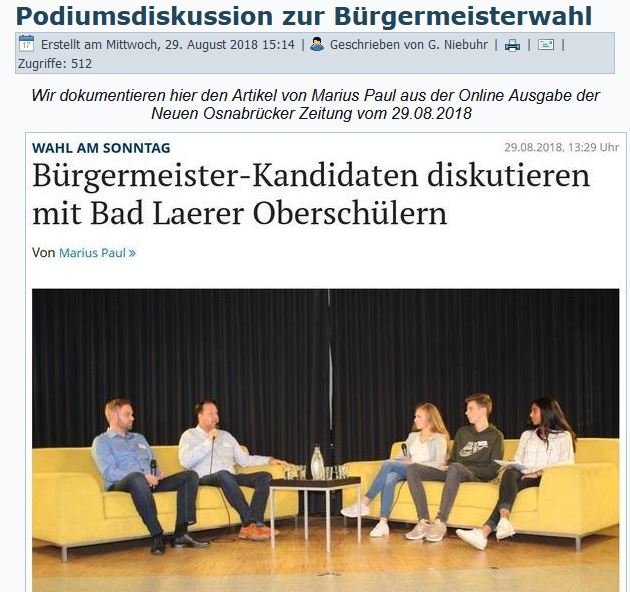 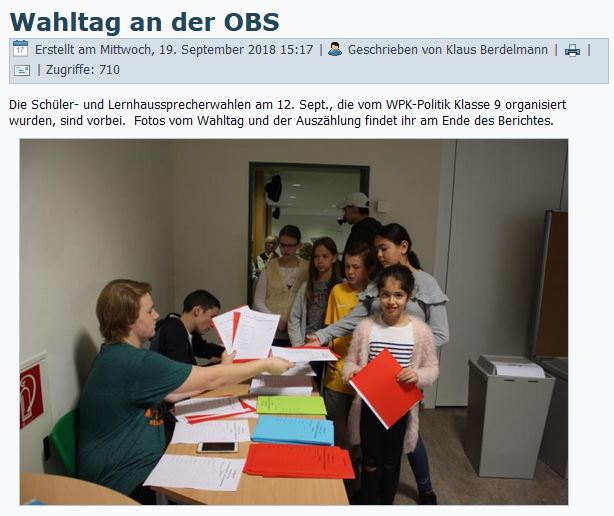 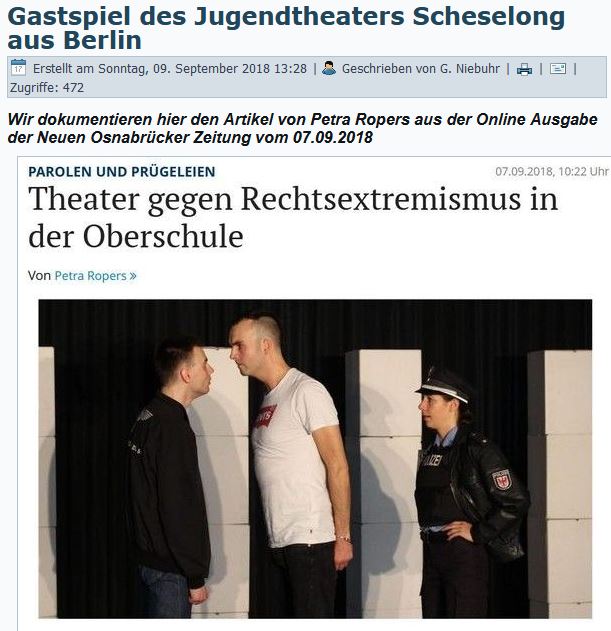 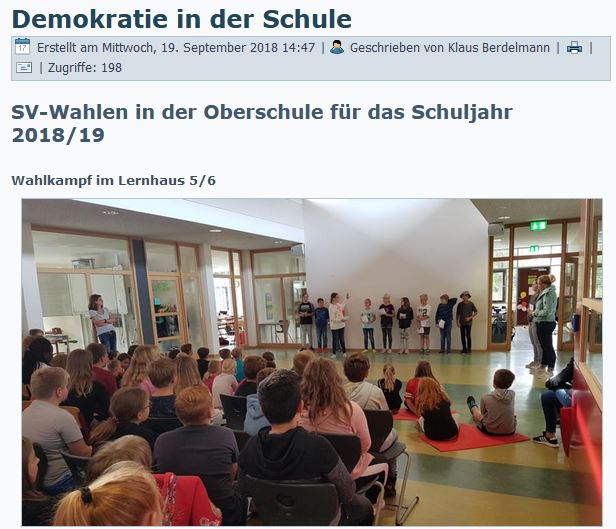 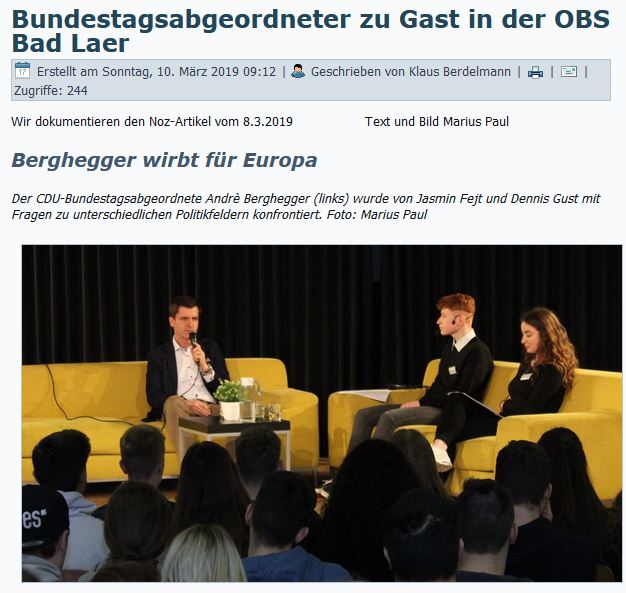 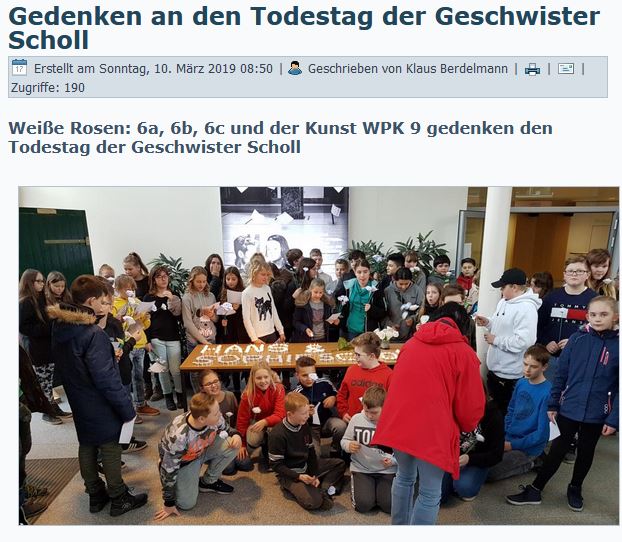 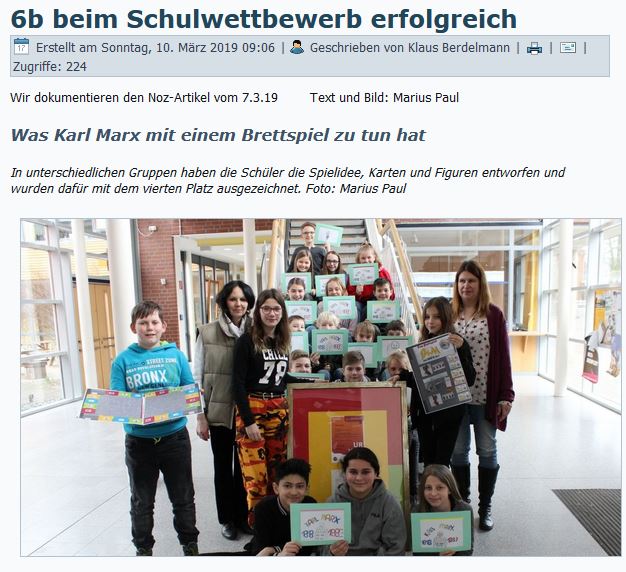 Kinder stark machen für die aktive Teilnahme am gesellschaftlichen und politischen Leben.
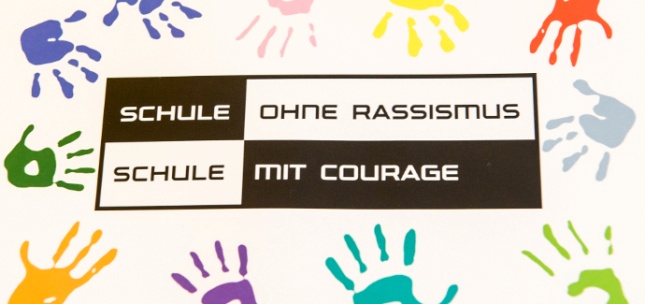 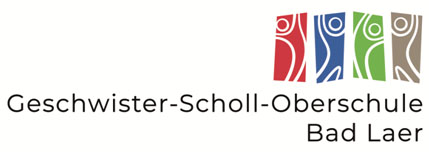 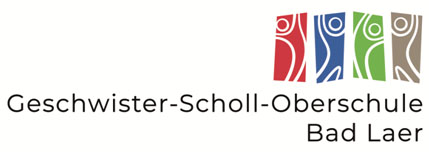 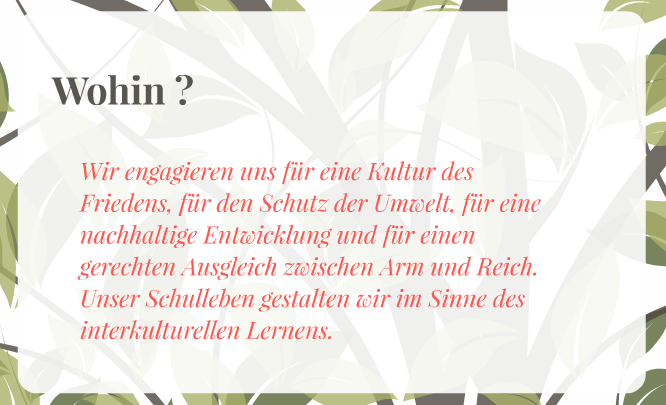 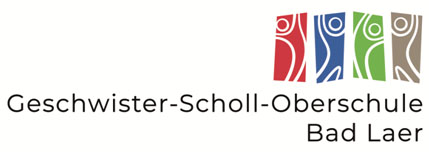 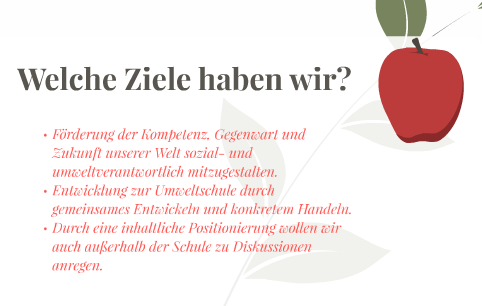 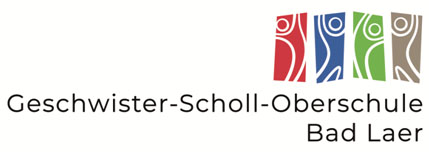 Aktuelle Projekte
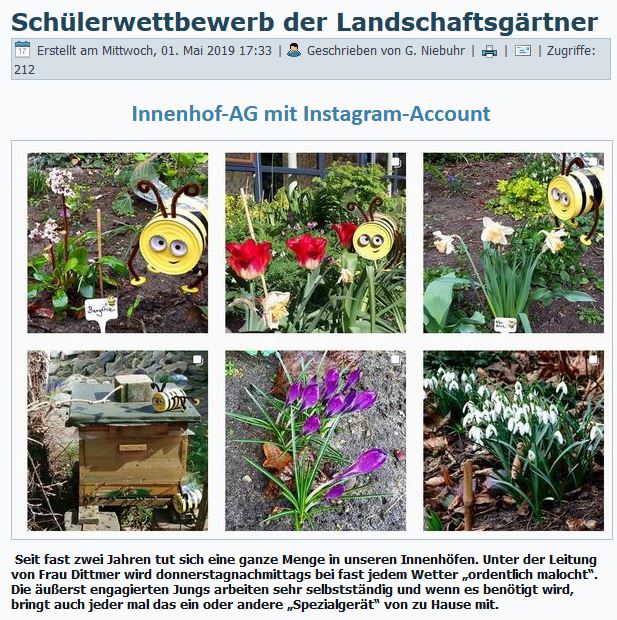 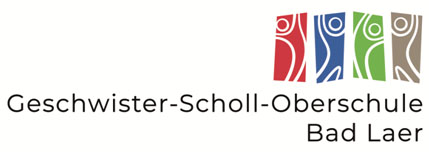 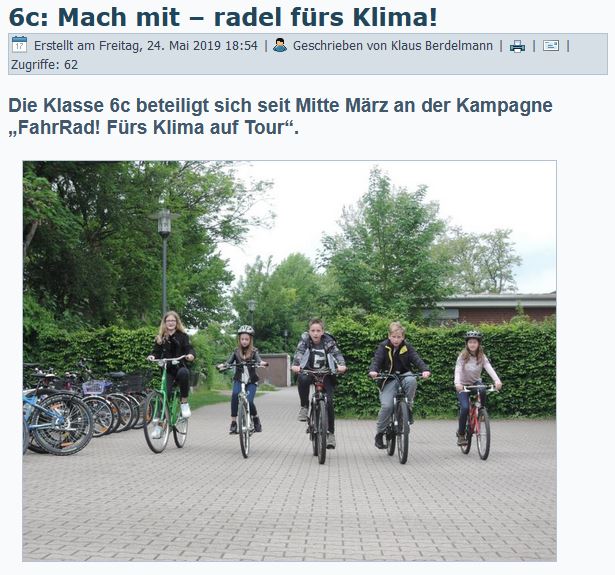 Aktuelle Projekte
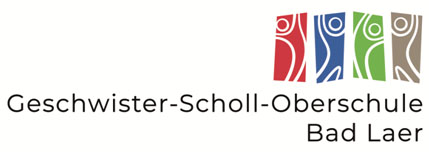 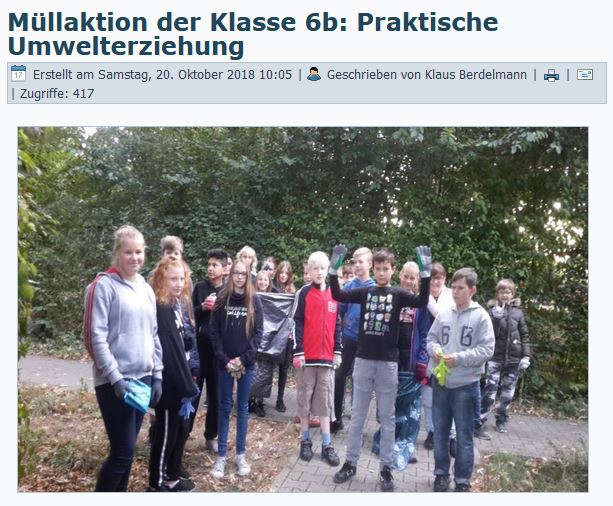 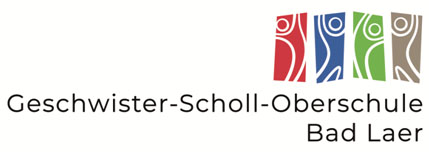 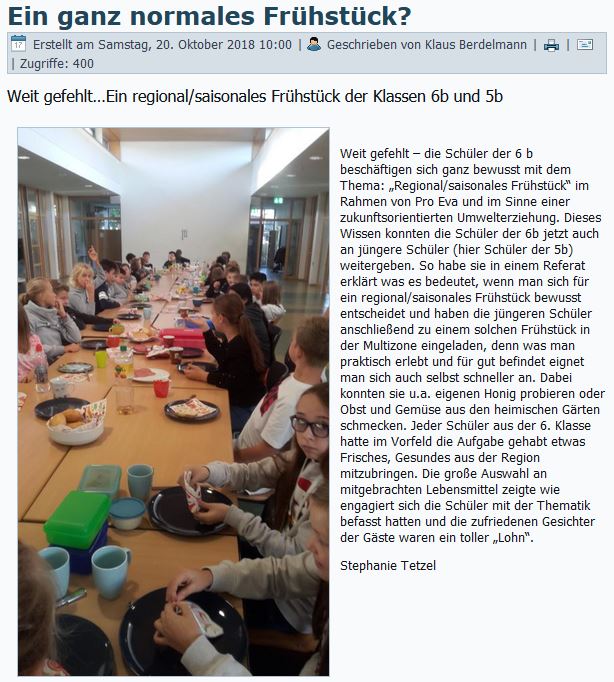 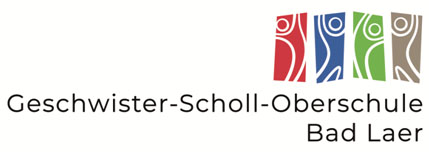 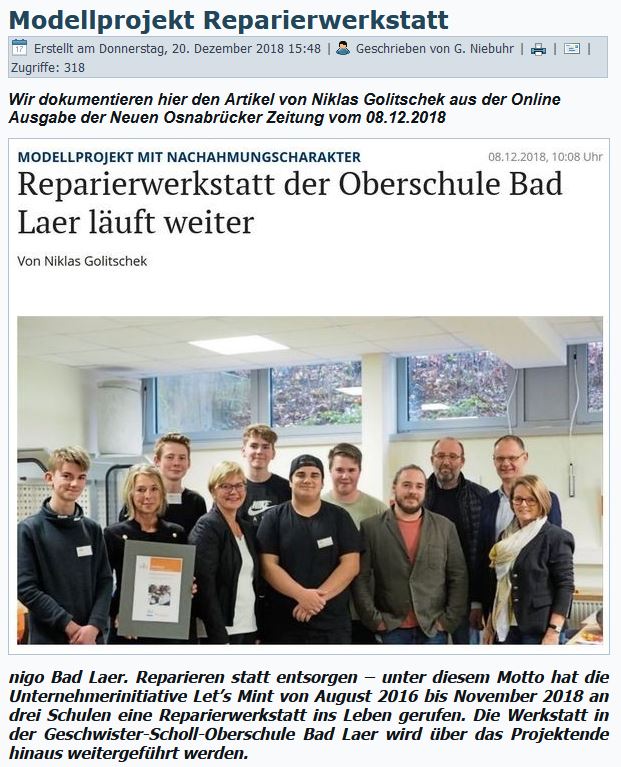 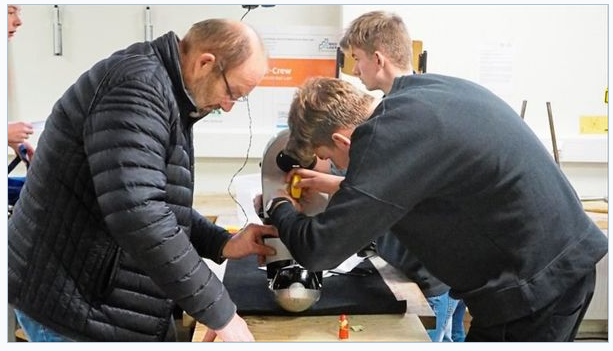 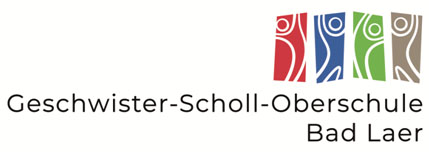 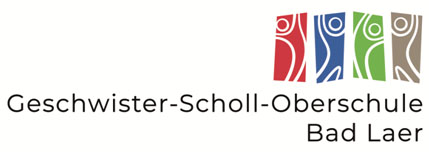 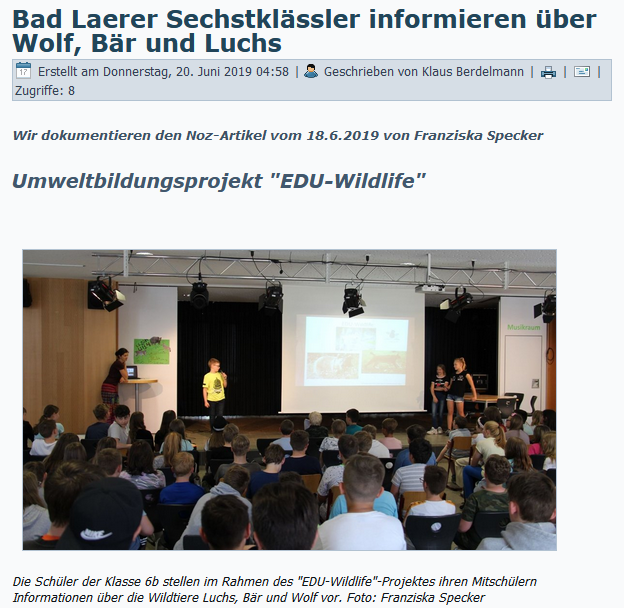 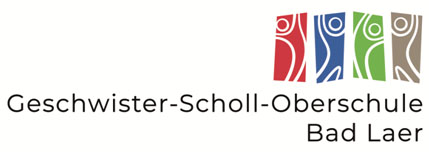 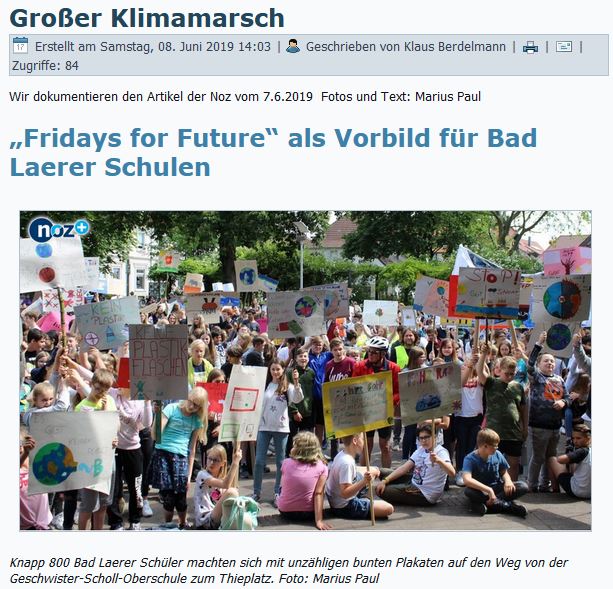 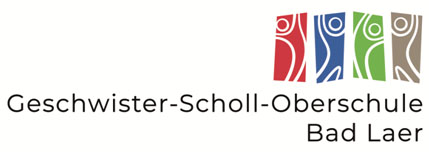 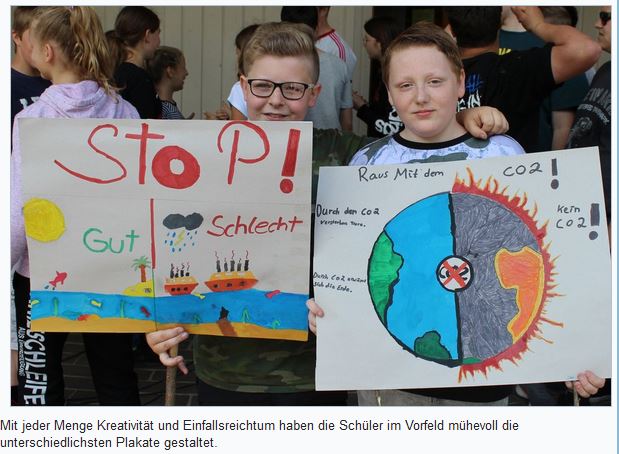 Unsere nächsten Ziele….
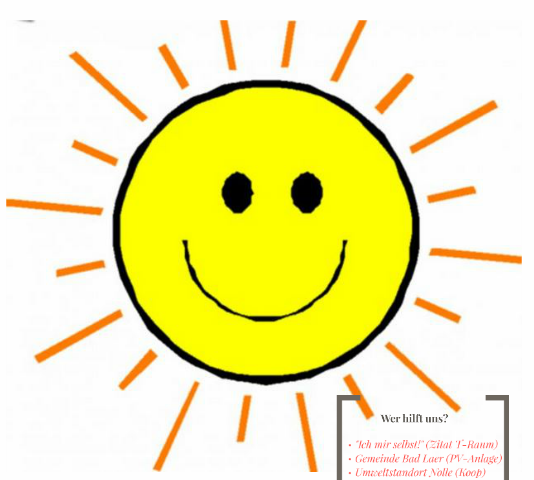 PV – Anlage

Projekt Wiese

 Fairtrade Town

 Mensaessen fair &  _nachhaltig
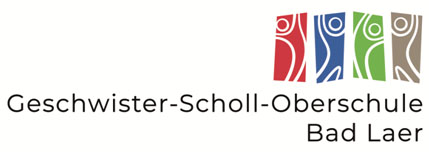 Wirdanken für die Aufmerksamkeit!
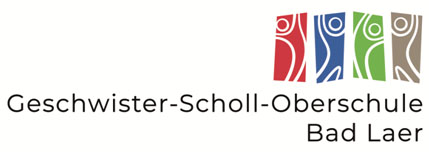